Integrated Trading & Clearing (ITaC)Conceptual training for Clearing Members16 November 2017
Session objectives
In preparation of the JSE ITaC project go-live, the JSE is conducting conceptual training for all impacted Clearing Member staff and other stakeholders that have had limited exposure to the project thus far or who have not been part of the various ITaC engagements
The primary objectives of this session are:
Provide an overview of the drivers and benefits of the ITaC project
Explain the key changes to the existing derivative clearing process
Describe the new services and functionality that will be introduced with ITaC
Provide a view of the remaining activities in the lead-up to go-live (Q1 2018)
Agenda
What is the JSE ITaC programme?			(Andre Koen)
Changes to current derivative clearing process		(Andre Koen)
New services and functions		(Haseena Asmal, Wilhelm Kuys)
Remaining activities leading up to go-live		(Gabrielle Hussain)
Agenda
What is the JSE ITaC programme?
Changes to current derivative clearing process
New services and functions
Remaining activities leading up to go-live
(Andre Koen)
ITaC programme overview
The JSE currently provides trading, clearing and settlement services for:
Equity derivatives (EQD)
Foreign currency derivatives (FXD)
Interest Rate derivatives (IRD)
Commodity derivatives (CMD)


ITaC is a multi-year programme to:
migrate all Derivative and Bond markets to the MIT trading platform
migrate all markets to a new Cinnober Real-time Clearing (RTC)  platform


Phased delivery approach will be followed:
Phase 1: Equity derivative and currency derivatives Q1 2018
Phase 2: Planning commenced
ITaC programme overviewTransition phase
Post project 1 and prior to project 2 go-live:
RTC
Nuclears
EDM
CDM
IRC
market
separated
FXD
IRD
Cash Bonds
ITaC programme overviewStrategic objectives
The JSE aims to achieve its Integrated Clearing vision through ITaC


The vision is based on three pillars:
Centralised and real-time risk management
Efficient asset utilisation
Consolidated clearing operations


The JSE has selected Cinnober as its partner for the development of a new multi-asset clearing technology platform
Proven, high-performance real-time Clearing solution
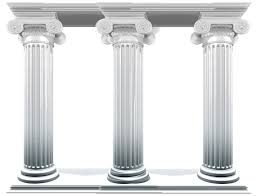 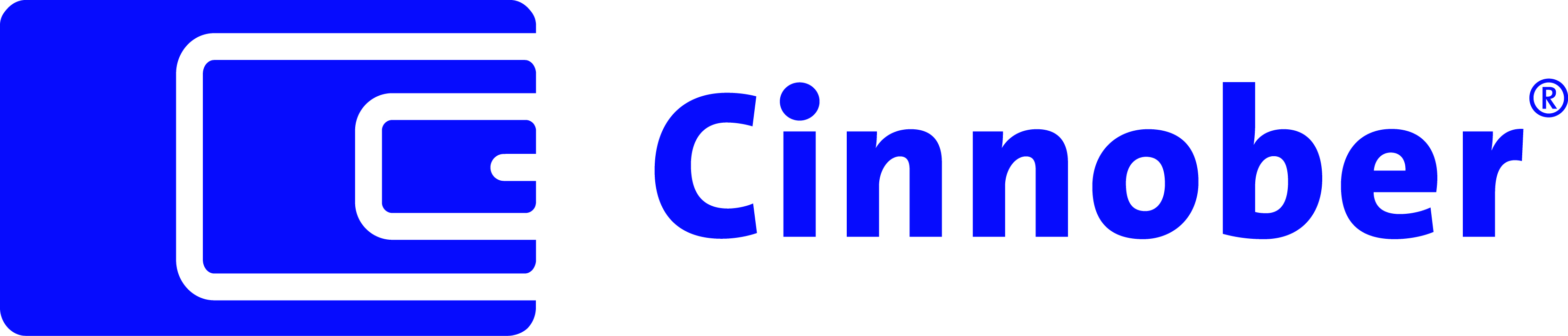 ITaC programme overview – Transformation driversCentralised & Real-Time Risk Management
CURRENT
FUTURE
End of Day
Margin Exposure Report
Real-Time
Margin Exposure Monitoring
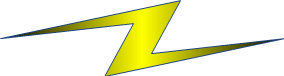 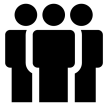 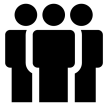 Consolidate
Derivative Clients
Derivative Clients
Margin 
Calculation
Margin 
Calculation
Margin 
Calculation
Optimised & Consolidated 
 Margin Calculation
Margin 
Calculation
EQD
EQD
IRD
FXD
CMD
IRD
FXD
CMD
Key benefits:
More efficient margin calculations with increased flexibility for offset,
margins calculated centrally across all markets, 
and provided to client in real-time during the trading day
ITaC programme overview – Transformation driversClient Capital Efficiency
CURRENT
FUTURE
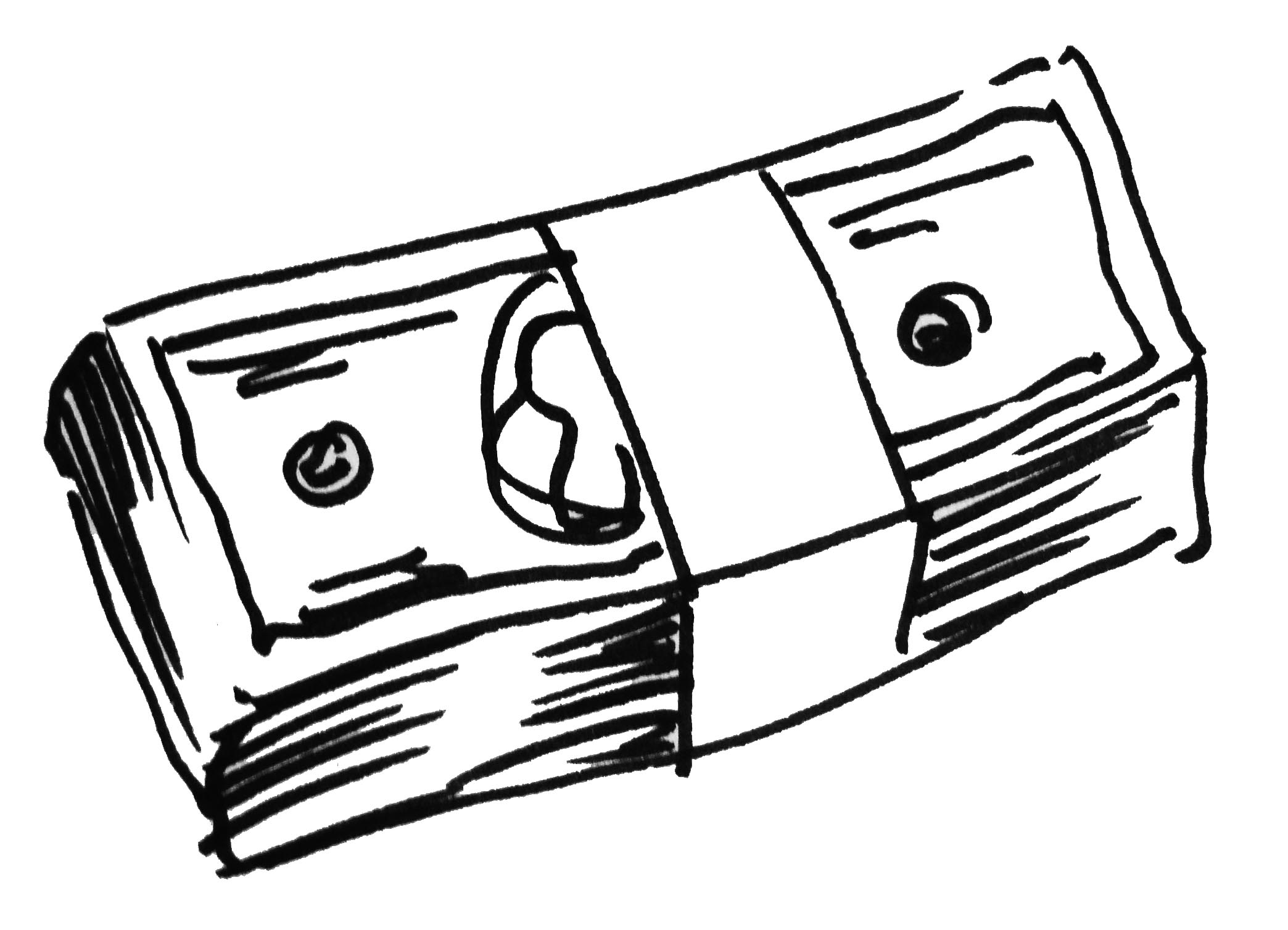 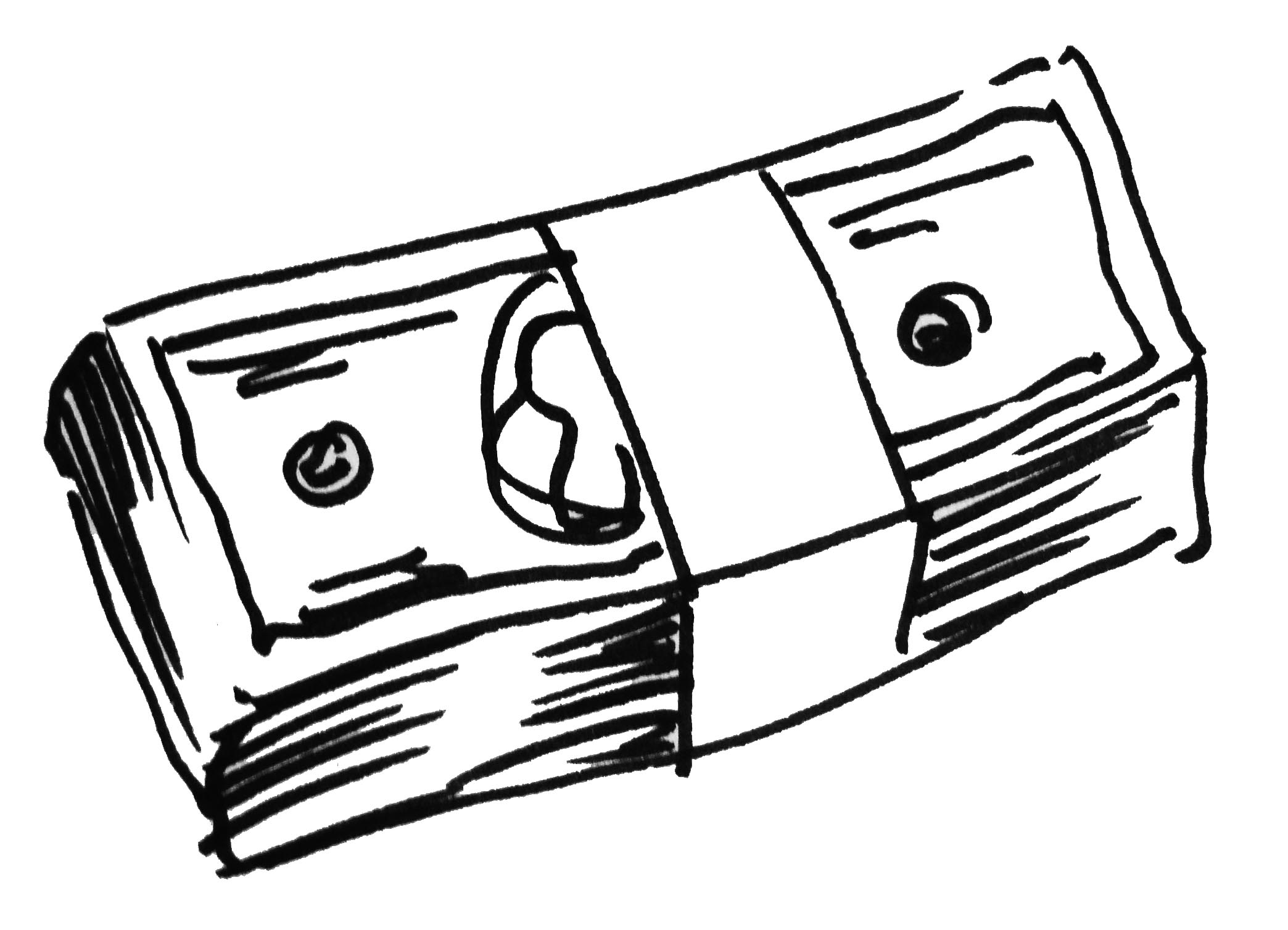 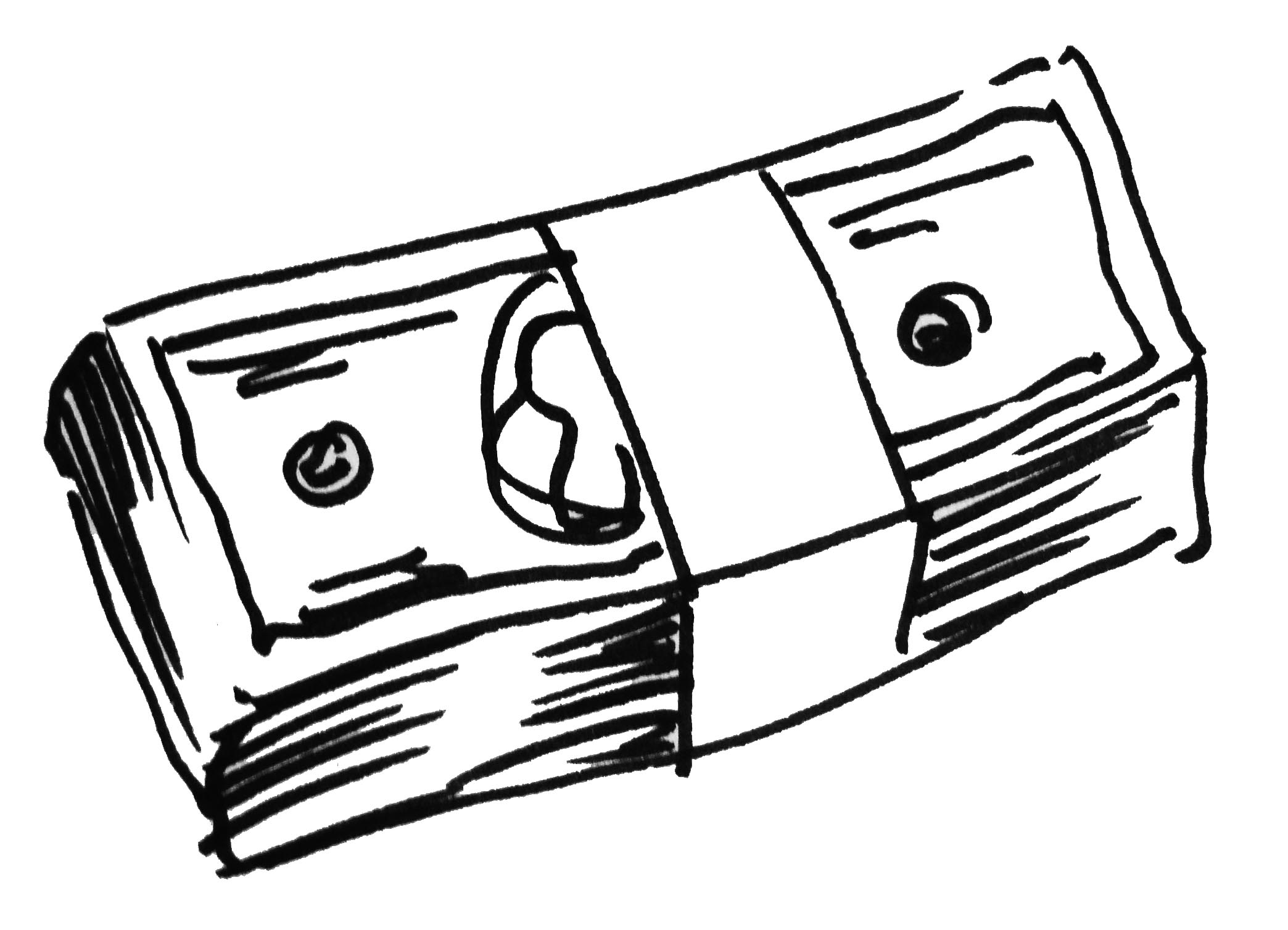 ZAR Cash
ZAR Cash
Foreign Cash
Securities
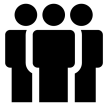 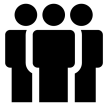 Margin Requirements
Margin Requirements
Margin Requirements
Derivative Clients
Derivative Clients
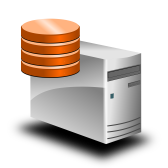 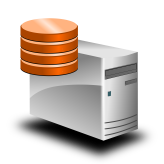 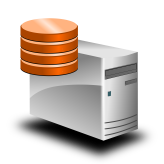 RTC
(All Derivative Markets)
IRC
(IRD & FXD)
SAFEX
(EQD & CMD)
Key benefits:

Acceptance of non-cash collateral will allow freeing up of cash and providing relief for clients in the face of rising capital requirements
9
ITaC programme overview – Transformation driversBusiness and IT Operational Efficiency
CURRENT
FUTURE
Derivative & Bond Markets
Equity Market
Equities, Derivatives & Bond Markets
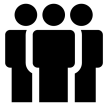 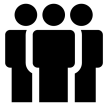 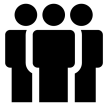 Business Operations
Business Operations
Business Operations
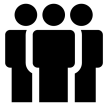 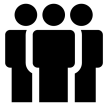 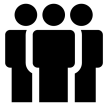 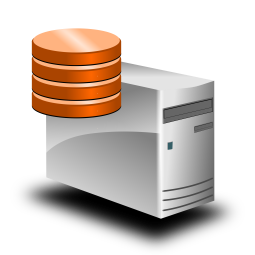 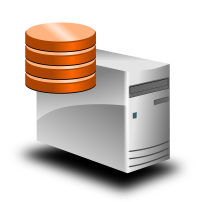 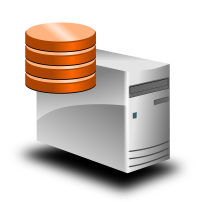 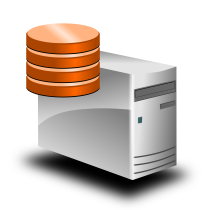 IT Operations
IT Operations
IT Operations
Nuclears
(SAFEX & IRC)
ECS
RTC
Key Benefits:
People – consolidating Business and IT operation teams, cross skilled across all markets
Process – automated/optimised business processes for maximum efficiency
Systems – single consolidated IT system provided by industry leading software provider
Agenda
What is the JSE ITaC programme?
Changes to current derivative clearing process
New services and functions
Remaining activities leading up to go-live
(Andre Koen)
Overview of key changes and new services
Daily clearing lifecycle
Systems, interfaces and functions
Overview of key changes and new services
Overview of key ITaC changes and new services
Reference Data
Members Codes
Sub accounts
Instruments codes/fields
Dividend neutral
** Test as part of ITaC but implement post bedding down period after go live. FX pending legal approval
EoD Process
Single EoD run across all markets
Two-step CM balancing process
Trade Entry
Non-validation of accounts on trading system
Price bands
Deal Management
New commissions functionality to replace “Take-a-Turn”
Securities and FX Collateral ** 
New service that allows trading members and clients to pledge securities and FX as collateral
Pre-Trade Risk
Changes to pre-trade controls
Key ITaC changes
Post-trade
Intra-day Risk Monitoring
New real-time service for monitoring and setting exposure limits
BDA Integration
To include information of pledged securities collateral
Margining Methodology
Minor changes to current JSPAN methodology
Intentions to move to HistVaR methodology in future
Interfaces, connectivity and bandwidth
New technical interfaces
Connectivity to JSE DR site required
Front-ends
JSE no longer to provide vanilla trading and deal management front-ends
Data Agreements
Market participants to sign data agreements
JSE Rules and Directives
Changes to JSE derivatives rules and directives in relation to new and removed services
JSE Services Agreement (JSA)
All market participants to sign JSA prior to using JSE testing (CTS) or production services
New
Modified
Global Markets
Remain on Nutron during transition (move to CMD)
Removed
Items to be covered in more detail
Agenda
What is the JSE ITaC programme?
Changes to current derivative clearing process
New services and functions
Remaining activities leading up to go-live
(Andre Koen)
Overview of key changes and new services
Daily clearing lifecycle
Systems, interfaces and functions
Daily clearing lifecycle
Daily trading and post-trade lifecyclesTimeline of a typical day – Post-trade
Start of Day
CM Balancing 
& Settlement
Instructions
Deal 
Mgt
Period
Settlement
Confirmation
Continuous Trading
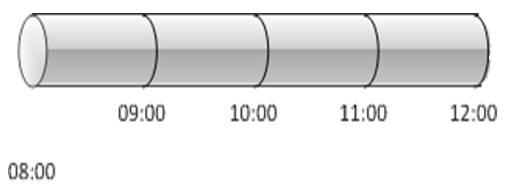 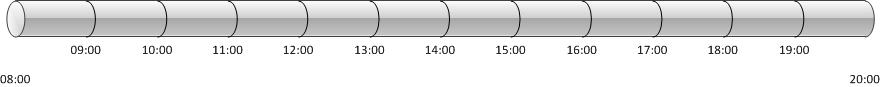 (t+1)
(t)
Intra-Day
Trade, Deal, Position updates
Deal Management 
Commissions Management
Collateral Intra-day Process
Price Updates
Intraday Risk Monitoring
Intra Day Reference Data Updates
Publishing of Rates (JIBAR)
Early valuations
Start of Day (SoD)
Data Downloads:
Member, Client & Account Data
Instrument Data
Risk Data
MtM Prices (T-1)
Public Member &  Branch Codes
End of Day (EoD)
Final Deal & Commission Management 
Contract Expiries and Allocations (Futures and Options)
Margin Calculations
Clearing Member Balancing
Collateral calls
Billing
Generation of Payment Instructions 

Ad-Hoc
Default Management
Transfers
Corporate Actions
Next Day
SWIFT Payment Processing
Daily trading and post-trade lifecyclesKey times and activities – Post-trade
Agenda
What is the JSE ITaC programme?
Changes to current derivative clearing process
New services and functions
Remaining activities leading up to go-live
(Andre Koen)
Overview of key changes and new services
Daily clearing lifecycle
Systems, interfaces and functions
Systems, interfaces and functions
Systems and interfaces
Clearing Members
CSDPs and Clients
Settlement Banks
Trading Member
Front-end
Front-end
Front-end
Update of pledged securities
Strate Collateral Management System 
(SCMS)
Trades
SWIFT Messaging
Front-end
Clearing API
Trading API
SWIFT Alliance Network
JSE Broker Accounting System
(BDA)
JSE Clearing System
(RTC)
JSE Trading System
(MIT)
Pledging and releasing of securities
FX and ZAR cash settlements
Clearing members front-ends will be able to connect to both the JSE trading  
(monitoring and on-behalf of activities) and clearing systems
High Level Architectural Overview
Trading Member
Information Subscribers
Clearing
Member
DEAL MANAGEMENT & CLEARING
REFERENCE,  EOD & OTHER DATA
MARKET DATA GATEWAYS
ORDER & TRADE MANAGEMENT GATEWAYS
ALL MARKETS
ALL MARKETS
ALL MARKETS
ALL MARKETS
Full Depth / Level 1 (MITCH)
Trading (Native)
Deal Mgmt (EMAPI)
Information Delivery Portal (IDP) (FTP)

Reference Data, Statistics
& other
Post Trade Risk Monitoring
Post Trade (FIX)
EQUITY
DERIVATIVES BONDS & INTEREST RATE
Drop Copy (FIX)
Collateral Mgmt
LvL1 (FIX)
Margin Methodologies
Indices (FIX)
EQUITY
Full depth/ LvL1 
(MITCH)
Clearing and Settlement
Trading (FIX)
News (FIX)
[Speaker Notes: Explain that picture has been presented  before in other communication sessions
Mainly represents external facing systems]
Overview of post-trade functions in the JSE RTC clearing system
JSE Deal Management & Clearing System
Real-Time Clearing (RTC)
Strate Collateral Management System
JSE 
Trading 
System
(MIT)
Trade receipt
Position management
Deal management
CM, TM, Client, CSDP
Clearing Member (CM)
Settlement
Risk management
Collateral management
Settlement Bank
Trading Member (TM)
Default management
Non-market facing functions
(Valuations, stress testing, back testing, etc.)
JSE Internal Systems
JSE Internal Systems
JSE Information Delivery Portal
Reference data
Agenda
What is the JSE ITaC programme?
Changes to current derivative clearing process
New services and functions
Remaining activities leading up to go-live
(Haseena Asmal)
Position accounts and reference data
Intraday risk monitoring
Commissions
Securities collateral
EoD process
Position accounts and reference data
Entity and Account StructurePosition account view
CM1
TM1
TM1 House  Sub
Client TM1_1
TM1 House Main
TM1 Client Suspense
TM1 House Suspense
TM1 Branch B1
Client Sub
Client Main
B1
House Suspense
B1
House 
Sub
B1 
House Main
B1
Client Suspense
Client
B1_1
Client Sub
Client Main
Entity and Account StructureRisk & Collateral View
Legend
CM1
Risk Node
Segregation of collateral
Collateral of TM and each client separated
Position Account
TM1
Collateral
TM1 House
Client TM1_1
ZAR
Securities
Currency
TM1 Branch B1
TM1 House  Sub
TM1 House Main
TM1 Client Suspense
TM1 House Suspense
Client Sub
Client Main
Client
B1_1
ZAR
Securities
Currency
ZAR
Securities
Currency
B1
House Suspense
B1
House Sub
B1 
House Main
B1
Client Suspense
Client Sub
Client Main
[Speaker Notes: Risk not managed at Branch level
Segregation of collateral between TM house and each client 
CM will have SDA account for default fund contributions (if allowed)
CM & TM will have Nostro accounts to facilitate FX collateral
Suspense accounts empty by EOD…….]
Entity and Account StructureClearing different markets through different CMs
Risk Tree 2
Risk Tree 1
Separate risk structures with cloned accounts under each CM (risk tree)
CM1
CM2
Equity Derivatives
Currency
Derivatives
TM1
TM1
Clients allowed by CM2
Clients allowed by CM1
TM1 House
Client TM1_1
TM1 House
Client TM1_1
TM1 House  Sub
TM1 House Main
Client Sub
TM1 House  Sub
TM1 House Main
Client Main
Client Sub
Client Main
TM1 Client Suspense
TM1 House Suspense
TM1 Client Suspense
TM1 House Suspense
[Speaker Notes: Two collateral calls for client TM1_1 – collateral posted against client risk exposure (risk node)]
Entity and Account Structure Consolidation of markets & Trading Member codes
Conceptual view of code consolidation:
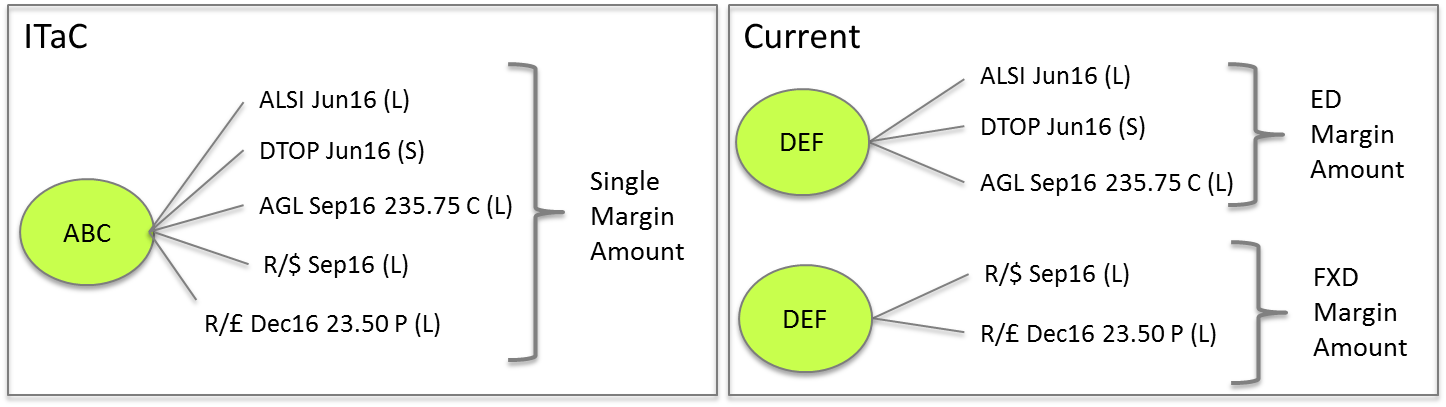 ABCE
ABC
ABCY
Entity and Account Structure Consolidation of markets & Trading Member codes
New trading and clearing members Production Identifier Code (PIC) will be 11 alpha-numeric characters for the Derivatives market. 
The Production Identifier Code is also known as the Business Identifier Code (BIC) for the Equities Market. 
The code is used to identify the participant on the Production System and the Test System. The code is formatted as follows: ABCXXXCC001 
First 3 characters (ABC) – this refers to the Trading member or Clearing member 3 character standardized alpha code (A-Z caps only) 
Next 3 characters (XXX) – default characters of XXX 
Next 2 characters (CC) – this refers to TM for trading member or CM for clearing member 
Last 3 characters (001) – system generated 3 digit number, incremented if there is another PIC with the same prefix
Instrument Reference DataNew naming standards
Three Instrument Identifiers
Contract Code (replacing the existing four character code)
International Securities Identification Number (ISIN)
Equity Derivatives ZAD
Currency Derivatives ZAF

Unique ID (Numeric)

New Contract Code standard
Concatenation of fields 
e.g. <EXPIRY DATE> <ALPHA CODE> <SETTLEMENT TYPE> <CALL/PUT> <STRIKE>

Max length: 50
Examples:
01DEC15 AGL PHY ANY DN 
01DEC15 AGL PHY ANY 23.99C
17DEC15 GOOGL CSH
01DEC15 GOOGL CSH QUANTO 23.99C
01DEC15 USDZAR ANYDAY
17DEC15 USDZAR QUANTO 23.999C
17DEC15 ALSI MINI
Instrument Reference DataMapping old contract codes to new contract codes
Existing four character Contract Code will be mapped to each contract that exists at go-live.  We will call this the Old System Code

A Instrument Contract code mapping spreadsheet will be made available for dress rehearsals, but with new instruments being added daily, the final mappings will be made available on the go live weekend

For Equity Derivatives and Currency Derivatives post ITaC go live
Old system code - four character code will not be allocated to any new instruments that are listed or that are created as a result of corporate actions
Only the new instrument identifiers will be created
Instrument Reference DataMapping old instrument types to new instrument types
A mapping between the existing instrument types and how these instruments will be classified in the ITaC systems will be made available prior to ITaC go-live

Instrument standards
Correct Underlying names will be used for all contracts e.g 17DEC15 ALMI will now be 17DEC15 ALSI MINI

Many instrument types that are currently classified as CanDo’s will now have standardised instrument types and will not be part of ‘Structured Products’ e.g. Anydays and Quantos
Instrument Reference DataDividend Neutral changes
Current system (Nutron) the Dividend Neutral is a virtual contract meaning that when the Dividend Neutral (N) contract is traded the system creates an equivalent SSF (Q) and Dividend Future (F) in equal amounts, for example:
Member A Buy 100 15 Jun17 AGLN 
Member A long 100 15 Jun17 AGLQ
Member A long 100 15 Jun17 AGLF

As the Dividend on AGL goes Ex on the underlying market the JSE process a Journal transaction to accommodate the Dividend going EX on the Dividend Future

In the new ITaC implementation - the Dividend Future will no longer exist as the Dividend Neutral contract will now be “one” contract and the Journal transaction will be processed on this contract

Main reason for the removal of the Dividend Future, when Members roll over their SSF contracts to the next expiry they do not always roll the Dividend Future
Instrument Reference DataAutomation of Corporate Actions processing
Corporate Actions processing will be automated
Reference data updates – Master Data System (MDS)
Position adjustments – Post-trade Clearing System (RTC)

Corporate Actions on derivatives will now be managed by the same team that manages equity corporate actions

Market Notices will no longer be issued but information on treatment of derivatives positions as a result of corporate actions will be available on JSE website

Corporate Actions on International Equities will be sourced from Thomson Reuters
Instrument Reference DataUser created instruments
Instrument Types permitted for user created Instruments:
AnyDay Futures
AnyDay (Naked) Options
Delta Options
Forward/Forward FX

Instruments that are eligible for user-creation can be found in the client Trading reference data (CSV) files
Futures can only be created if existing Futures Contracts already exist on the same underlying instrument known as Reference Instrument
Instruments can only be created with a date before that of the furthest expiry
Instruments created intra-day will be disseminated via the MITCH Market Data Gateways
Embellished data will be added to the client Trading reference data (CSV) files as part of the batch end of day (EOD) run
Agenda
What is the JSE ITaC programme?
Changes to current derivative clearing process
New services and functions
Remaining activities leading up to go-live
(Wilhelm Kuys)
Position accounts and reference data
Intraday risk monitoring
Commissions
Securities collateral
EoD process
Intraday risk monitoring
Intraday risk monitoring
Trading and Clearing Members set and manage exposure limits as required (ad-hoc)
Clearing engine recalculates exposures throughout the day
Initial Margin per account is recalculated and published with each position update
Variation Margin per account per position is calculated and published at regular intervals
As exposures are recalculated they are compared to the pre-set limits
Alerts are published if exposures near or breach limits
Intraday risk monitoring (cont.)
Risk information provided to Trading Members (TMs), Clearing Members (CMs) and updated throughout the day
Information available on the JSE market facing API:
Initial Margin (IM), Additional Margin (AM), Variation Margin (VM), Collateral, Indicative Call
IM: J-SPAN, Large Position  Add-on, Liquidity Period Add-on
Margins info provided at account level risk nodes and aggregated to the Client, TM, CM
IM and AM updated real-time based on continuous change to positions
VM and Collateral updated on a scheduled snapshot basis during the day
Intraday risk monitoring (cont.)
Thresholds
A threshold can be set on the margin call of a client
(IM + AM + VM) - Collateral vs. Risk Threshold
Exposures breaching their threshold are highlighted
JSE sets a global threshold
CMs can set a more conservative threshold for their TM’s clients
TMs can set a more conservative threshold for their clients
Intraday risk monitoring (cont.)Example
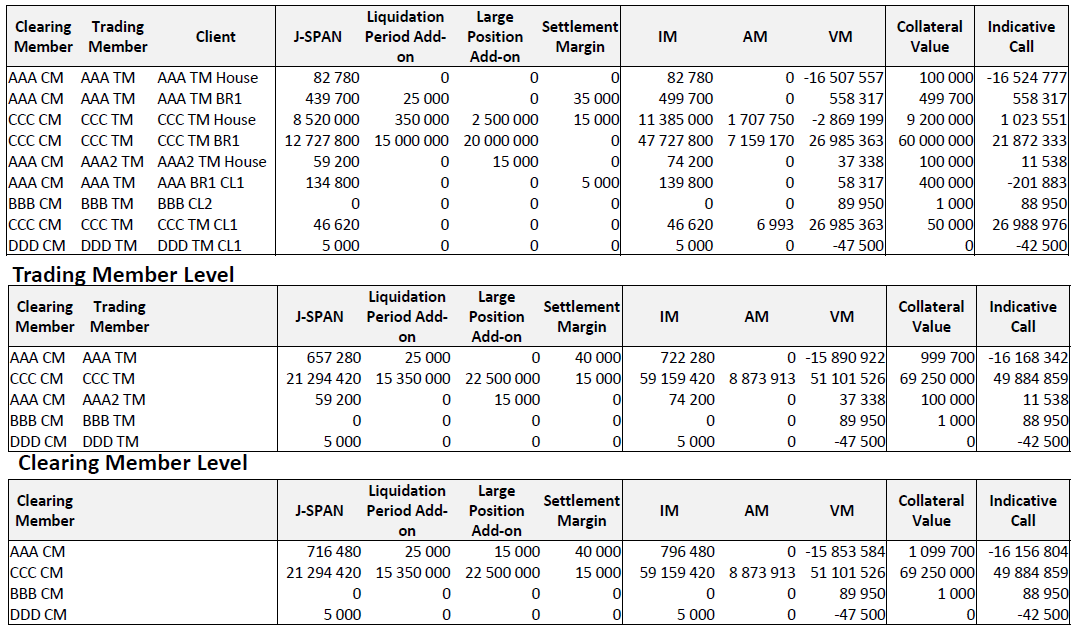 Intraday Risk MonitoringInformation Flow
JSE
TM\CM
RTC Clearing
Message: Clients
Instrument reference Data
Clients
Clients
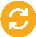 Message: Instrument
Instruments
Instruments
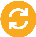 Message: PriceEvent
Prices
Prices
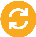 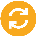 Message: AccountPositionEvent
Instrument Prices
Instrument Prices
Positions
Positions
Instrument Prices
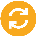 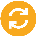 Message: RiskNodeEvent
Risk Values
Risk Values
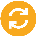 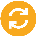 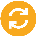 Trades
Trades
Trades
Depiction of API data updates
Agenda
What is the JSE ITaC programme?
Changes to current derivative clearing process
New services and functions
Remaining activities leading up to go-live
(Haseena Asmal)
Position accounts and reference data
Intraday risk monitoring
Commissions
Securities collateral
EoD process
Commissions
CommissionsSummary of JSE commissions service
Trading members to capture commissions for transactions concluded in an agency capacity
Primary role of JSE Clear will be to act as a payment clearinghouse to ensure settlement of net commission amounts across Clearing Members on T+1
Commissions will be rolled up to the Clearing Member level at EOD and net amounts per Clearing Member will be settled on T+1
Commissions data entered into the Clearing system will be provided back to Trading and Clearing Members to support
Cash collections and payments from/to trading member and clients
Reporting, reconciliations and VAT invoicing
CommissionsSummary of JSE commissions service (cont.)
Trading Members and Clearing Members will need to have relevant front-end capabilities to utilise the new JSE commission service
Commission entries submitted to JSE Clearing system to contain the commission as a ZAR cash amount inclusive of VAT ---> 
Commission fee structures and models to be built into participants’ front end solutions
Other information to be included in commission entries
Market and Recipient Trading Member (mandatory)
Reference fields (optional) to assist in identifying the trade or trades for which the commission is being charged (commissions entries can be captured per trade or bulked)
Trading members will be required to actively monitor and manage their commission entries
Executing trading members may cancel a submitted commission entry
Recipient trading members may reject a commission entry
If not cancelled/rejected the commission entry will be processed at EOD
CommissionsKey stakeholders and responsibilities
Key Stakeholders
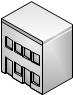 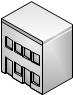 Clearing 
Member A
Clearing 
Member B
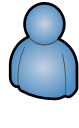 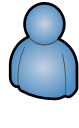 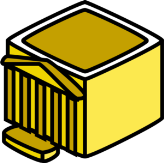 Recipient 
Trading Member
Initiating 
Trading Member
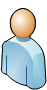 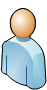 JSE 
Clearing House
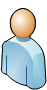 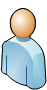 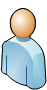 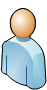 Member/Tripartite Clients
Member 
Clients
Key Responsibilities
Initiating Trading Member – Calculating and capturing new commissions; Cancelling incorrect commissions; 
	VAT invoicing of and cash collection from own Clients is typically done by the Clearing Member
Recipient Trading member – Monitoring and rejecting incorrect commissions
Clearing Members – Reconciling daily commissions; cash collection and payment between own Trading Members and Clients and associated VAT invoicing
 JSE Clearing House –  Facilitate commission management between Initiating and Recipient Trading Members; Provide detailed commission information to Initiating and Recipient Trading Members and Clearing Members; Facilitate net settlement of commissions across Clearing Members on T+1
CommissionsGeneral mechanics
General mechanics of the JSE commission solution:
Commission Management
Functions
Functions required to capture and manage daily commission entries
Commission Downloads
Downloading of detailed commission entry information for reconciliation, invoicing and collection processes
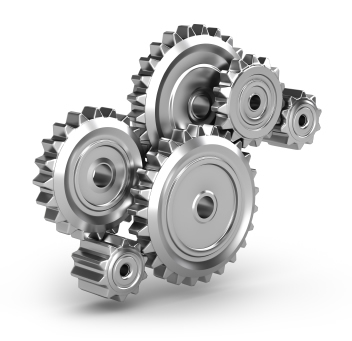 Commission Processing Times
Daily window periods for managing and settling commission entries
EOD Balancing & Settlement
Daily balancing and settlement of commissions at end of day
Commission
Reporting & Invoicing
Reporting and invoicing of commissions between trading members and clients
Agenda
What is the JSE ITaC programme?
Changes to current derivative clearing process
New services and functions
Remaining activities leading up to go-live
(Wilhelm Kuys)
Position accounts and reference data
Intraday risk monitoring
Commissions
Securities collateral
EoD process
Securities collateral
Securities collateralBackground
JSE Clear, the clearing house for listed derivatives in the South African market, calls for initial margin (collateral) against all open derivative exposures held by its clients
Initial Margin (IM) requirements are calculated and collected/released as part of the daily risk management processes
These margins are currently payable in ZAR-cash only
Post the 2008 financial crisis and the tightening of risk and regulatory frameworks and policies such as Basel III, CPMI IOSCO and EMIR, the demand for efficient asset utilisation has increased
As a result, there has been a steady growth in demand from the market for the acceptance of alternative forms of collateral
The ability to post securities and foreign currency collateral is expected to assist clients in freeing up ZAR cash
Securities collateralBackground (cont.)
The new securities collateral service offering is being implemented as part of the JSE Integrated Trading and Clearing (ITaC) project with a go-live date of 19 Feb 2018 (and a 26 contingency go-live date of 26 March 2018)
The introduction of the service will be phased:
Phase 1a – Pledging of select SA government bonds against initial margin requirements in the Equity Derivative (EDM) and Currency Derivative (FXD) markets in Q1 2018
Phase 1b – Pledging of select Top 40 equities against initial margin requirements in the Equity Derivative (EDM) and Currency Derivative (FXD) markets to follow a few months after Phase 1a
Phase 2 – Pledging of select SA government bonds and Top 40 equities against initial margins requirements in the Interest rate Derivative (IRD) and Commodity Derivative (CDM) markets
Phase 3 – Pledging of foreign currency cash collateral i.e. USD, GBP and EUR, will be launched once final regulatory approvals are obtained and testing with the market is completed
Note: Collateral for Cash Equity margins is being dealt with in the Equity CCP initiative
Securities collateralOverview
Derivatives Trading Members (for proprietary exposures)
Derivatives clients who are non-controlled clients in the Cash Equity market
Clearing Members
Participants who can use the service
Initial margin (including margin add-ons)
Clearing Member default fund contributions
Obligations that can be covered
Top40 Equities
FX cash (future)
Liquid government bonds (GOVI index constituents)
Assets accepted
Min ZAR cash percentage
Valuation haircuts
Concentration limits
Risk management of collateral
Envisaged to be set to 40% min cash initially, reducing to 20%
10% GOVI Bonds
15% Top40 Equities
Participants will need an SDA account at Strate
Collateral pledged directly from participant SDA to JSE Clear
Auto-commits by CSDPs
SDA account & pledge mechanism
Rules & Directives and Agreements
JSE Rules & Directives changes
Agreements updates
Processes
EOD process – collateralisation of daily IM call
Intraday processes – substitutions, withdrawals & top-ups/releases
Securities collateralHigh-level transaction flow
Clients
Trading Members
Clearing Members
A
A
B
CSDPs
CSD
(Strate)
Clearing House
(JSE Clear)
C
E
D
F
Settlement Banks
Tri-party Securities Collateral Agent
Stakeholder association
Transaction 
flow
Associations and transaction flows:
Clients and Trading Members setup Segregated Depository Accounts (SDA) at the CSD via their CSDPs
Initial margin amounts confirmed by JSE Clear with Clearing Members as part of the daily end-of-day process
Allowable securities collateral amount sent to Strate per Client and Trading Member
Utilising their tri-party securities collateral service, Strate will allocate or release securities as available in Client and Trading Member SDA accounts
CSDPs are required to commit to all security allocation and release requests in order for them to be valid
Upon receiving the final collateral pledge statement from Strate, JSE to determine remaining cash amount required (i.e. total margin required less pledged securities) and cash settlements are done via the settlement banks
Securities collateralOverview of collateral processes
The key collateral processes are:
End-of-day: Pledging of securities collateral against initial margin
Intra-day collateral rebalancing: 
Withdrawal of pledged securities (call for more cash)
Release of cash if additional securities have been pledged
Revaluing of pledged securities resulting in top-ups/releases
Throughout the day: Securities for securities substitutions
Corporate actions: Processing of corporate action events against pledged securities
Default management: Liquidation of securities collateral in the event of a default
Securities collateralEnd-of-Day (EoD) – Process overview
Daily changes in positions, prices and volatilities
Process cash settlements
End-of day calculation of initial margins (IM) per client
End-of-Day (EoD) (6:30pm daily)
Determine margin to be called for in securities collateral
Determine and confirm remaining margin required in ZAR cash
Pledging or releasing of securities collateral
Securities collateralEoD exception scenarios
EOD exception scenarios include: 
Delays in EOD balancing with Clearing Members and/or in collateral processes e.g. due to system issues experienced by JSE, Strate or CSDPs
Issues identified post EOD balancing with Clearing Members which require rerunning of Clearing EOD process to recalculate initial margins

Approach to collateral management in the event of exceptions
Collateral process will be run/rerun as applicable
Yes
Issues resolved by a predetermined cut-off time*
No
Latest available collateral statement will be used
*The predetermined cut-off time is dependent on finalisation of the SLAs of the various participants involved in the EOD collateral process (JSE, Clearing Members, Strate, CSDPs)
Securities collateralEoD exception scenarios (cont.)
Implication of exception scenarios if the predetermined cut-off time is missed
NOTE: The intraday collateral process is envisaged to run mid-morning ~10am
Exact time to be finalised considering:
Money market/treasury desk windows i.e. cut-off times for Clearing Members/participants to arrange the necessary cash funding
Cash Equity and Bonds settlement windows/timings
SAMOS payment window cut-off
Securities collateralIntra-day rebalancing – Process overview
Change in collateral prices from previous end of business day and collateral movement requests from clients
Revaluing of pledged collateral resulting in one of the following outcomes:
Top-up: Pledge additional eligible securities if available (cash shortfall if not)
Reduction: release some of the pledged securities
Release securities once cash payment to JSE Clear confirmed
Intra-day collateral rebalancing process (10am daily)
Process client security withdrawal requests and additional pledges and determine cash to be called or paid back
Calculate and process cash settlements
Clearing Members to approve/reject withdrawal requests based on client’s availability of cash
Securities collateralCorporate Actions
As a result of the ‘pledge’ mechanism outcomes of corporate actions on pledged securities will be entitled to the collateral giver e.g. dividend proceeds will be paid directly to the collateral giver
The impact of corporate actions on pledged securities may result in two possible outcomes:
Pledged securities become ineligible and need to be substituted with cash or other eligible securities
Pledged securities remain eligible and are revalued accordingly
In the event that pledged securities become ineligible as a result of a corporate action, the JSE will send out a market notice well in advanced to all impacted clients advising to start substituting out these securities
In addition, the JSE may gradually start to limit the amount of these securities that may be pledged a few days leading up to last date of trade (LDT)
Securities collateralClient enablement process
* List of forms to be completed by all new clients at Strate
Collateral Management Service Agreement (CMSA) for Collateral Givers
Customer and Segregated Depository Application Form 
Strate Collateral Management Eligibility Giver Forms
Agenda
What is the JSE ITaC programme?
Changes to current derivative clearing process
New services and functions
Remaining activities leading up to go-live
(Haseena Asmal)
Position accounts and reference data
Intraday risk monitoring
Commissions
Securities collateral
EoD process
EoD process
Clearing EOD ProcessesSingle EOD run across all derivative markets
Single margin figure per account across markets
ITaC
Current
ALSI Jun16 (L)
ED
Margin Amount
ALSI Jun16 (L)
ABCE
DTOP Jun16 (S)
DTOP Jun16 (S)
Single Margin Amount
AGL Sep16 235.75 C (L)
ABC
AGL Sep16 235.75 C (L)
R/$ Sep16 (L)
R/$ Sep16 (L)
FXD
Margin Amount
ABCY
R/£ Dec16 23.50 P (L)
R/£ Dec16 23.50 P (L)
A margin breakdown report will be available to facilitate reconciliations
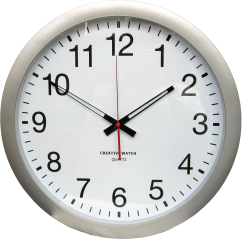 EOD timings to be revised as a result of
Single EOD run 
Introduction of collateral processes
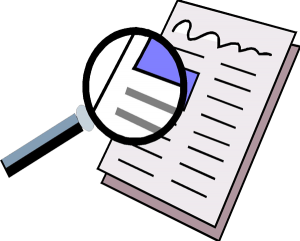 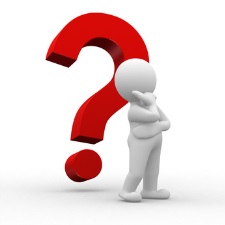 Clearing members to consider any other implications to their business and operations of the Consolidation of markets and single EOD run
Clearing EOD ProcessesTransition phase
Clearing Member
Settlement Bank
CSDP, Client
Front-end
Nutron/Own FE
Authorised FX Dealer
Balance
on IRD
Balance on 
ED & FXD
Balance 
on CMD
Nutron API
RTC EMAPI
Nutron API
BDA
IDP
SCMS Front-end
SWIFT G/W
Nutron /
Nuclears
IRD
RTC
ED & FXD
Nutron /
Nuclears
CMD
Strate Collateral Management System (SCMS)
CMD net settlement amount
IRD net settlement amount
Net settlement amount (all markets)
A single payment instruction per Clearing Member retained during transition phase
Collateral calls and pledging
57
Clearing EOD ProcessesOverview of the new EOD process
Single EOD run for all markets on the new ITaC platform i.e. Equity Derivatives and Currency (FX) Derivatives, comprising the following sub-processes
CM Balancing 1 - Publication and balancing on margins, dividend payments and CFD funding amounts
Securities collateral process – The calling and pledging of securities collateral against initial margin
CM Balancing 2 - Publication and balancing on JSE fees and commissions
Publication of final Daily Account Summaries (on the RTC API)
Separate EOD runs will continue for the markets operating on existing systems i.e. Interest Rate  Derivatives and Commodity Derivatives
Daily cash settlements at the Clearing Member level will still be netted across all derivative markets
Post the EOD balancing process, corporate actions and client transfers are processed if applicable
Clearing EOD Processes EOD processes and timings on a normal day
EDM, FXD  (RTC)
RTC SoD
RTC EOD
RTC SoD
Net payment instructions (all markets)
Roll Business Day
Roll Business Day
Transfers 
and CAs
Securities Collateral
CM Bal 2
CM Bal 1
Post-EOD
11pm
5:35pm
7:00pm
7:46pm
7:35pm
7:45pm
5am
5am
6:30pm
6:45pm
6:40pm
Clearing EOD
Late 
EOD Prices
EOD Prices
Final Daily 
Account
Summary
CM Balancing 1: 
        IM, AM, VM, Dividends, Funding Interest

CM Balancing 2: 
       Booking and Risk Mgt Fees, Commissions
Daily 
Account
Summary
Collateral pledges 
- client level
IRD, CDM (Nuclears)
EoD - IRD
EoD - CDM
Clearing EOD Processes Exception Scenarios
Exception scenarios are broadly categorised as follows
Delays in the EOD process - delays may result from system issues or JSE and Clearing Member/s not being able to reconcile, necessitating investigation to identify the source of the discrepancy
Issues identified after EOD balancing (either on T or T+1) which require margins and/or other settlement amounts to be rectified
Issues identified after EOD balancing which have typically in the past resulted in consideration* of an EOD rerun on T+1 are listed below
*Considerations that influence a rerun decision
Time on T+1 that the issue is identified 
Value of the discrepancy in VM or IM
Number of clients impacted
Clearing EOD Processes Exception Scenarios (cont.)
Other issues that impact EOD results, but which would not typically result in a rerun on T+1 in the current environment include:
Trades captured at incorrect price, impacting VM
Incorrect dividend payments
Incorrect fees
Incorrect interest on margin – could result from an incorrect interest rate or incorrect IM/settlement margins as a consequence of an IM or settlement margin issue
An additional exception scenario post ITaC go-live is incorrect commissions
If not addressed the adverse impacts of issues identified post EOD balancing are:
Incorrect settlements with associated funding costs
Incorrect Client reporting
Clearing EOD ProcessesOverall approach for managing exceptions
The high-level approach in ITaC for mitigating and managing potential issues is as follows:
Preventative measures – significantly improved preventative measures to avoid issues as far as possible (refer to Appendices)
Processes in place to manage exception scenarios including issues identified post EOD  balancing
Whether these are identified in the evening on trade day (T) or on the next day (T+1)
In both cases, processes aim to address the key adverse impacts of such issues 
Incorrect settlements with associated funding costs
Incorrect client reporting
Fair compensation in the event that despite steps 1 and 2 above, funding costs are incurred by Clearing Members due to JSE errors.  Issues will be assessed on a case by case basis.
Clearing EOD ProcessesProcesses in the event of exception scenarios
While the enhanced preventative measures are expected to significantly reduce the occurrence of exceptions, processes need to be in place to handle any exceptions that do occur

The approach to correct margins and settlements depends on the specific exception scenario being addressed

One of three approaches will be followed:
Refer to Appendices for detailed EOD re-run scenarios
Agenda
What is the JSE ITaC programme?
Changes to current derivative clearing process
New services and functions
Remaining activities leading up to go-live
(Gabrielle Hussain)
Project ITaC Count Down
As at 16 November 2017
 
6 business days
to 25 Nov 2017
2nd  market facing
dress rehearsal

61 business days
to Go Live
19 Feb 2018
Just over 15 weeks!
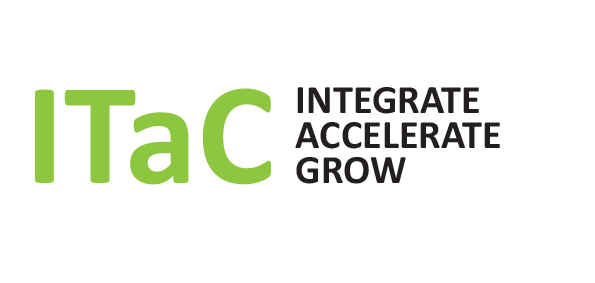 Remaining activities leading up to go-liveITaC timeline & key dates
Milestones completed successfully
[Speaker Notes: Aggressive Timeline
Old Plan to end Mar 
Previous Risks
Concurrent activities not just Consolidated Test Phase
Acceptance Testing]
Remaining activities leading up to go-liveITaC timeline & key dates
Note: Collateral Management will be tested during MCMT however it will not be enabled from the ITaC go live day
– the functionality will be turned on after an agreed production bedding period
– JSE will consult with clients to agree what a suitable bedding period should be
[Speaker Notes: Aggressive Timeline
Old Plan to end Mar 
Previous Risks
Concurrent activities not just Consolidated Test Phase
Acceptance Testing]
Remaining activities leading up to go-liveITaC timeline & key dates
Upcoming Milestones 2017
[Speaker Notes: Aggressive Timeline
Old Plan to end Mar 
Previous Risks
Concurrent activities not just Consolidated Test Phase
Acceptance Testing]
Remaining activities leading up to go-liveITaC timeline & key dates
Upcoming Milestones 2018
[Speaker Notes: Aggressive Timeline
Old Plan to end Mar 
Previous Risks
Concurrent activities not just Consolidated Test Phase
Acceptance Testing]
Remaining activities leading up to go-liveITaC timeline & key dates (cont.)
Market Facing Dress Rehearsal Summary:
Post-trade Services DocumentationAvailable on the JSE ITaC webpage
https://www.jse.co.za/services/itac
[Speaker Notes: Aggressive Timeline
Old Plan to end Mar 
Previous Risks
Concurrent activities not just Consolidated Test Phase
Acceptance Testing]
Questions?
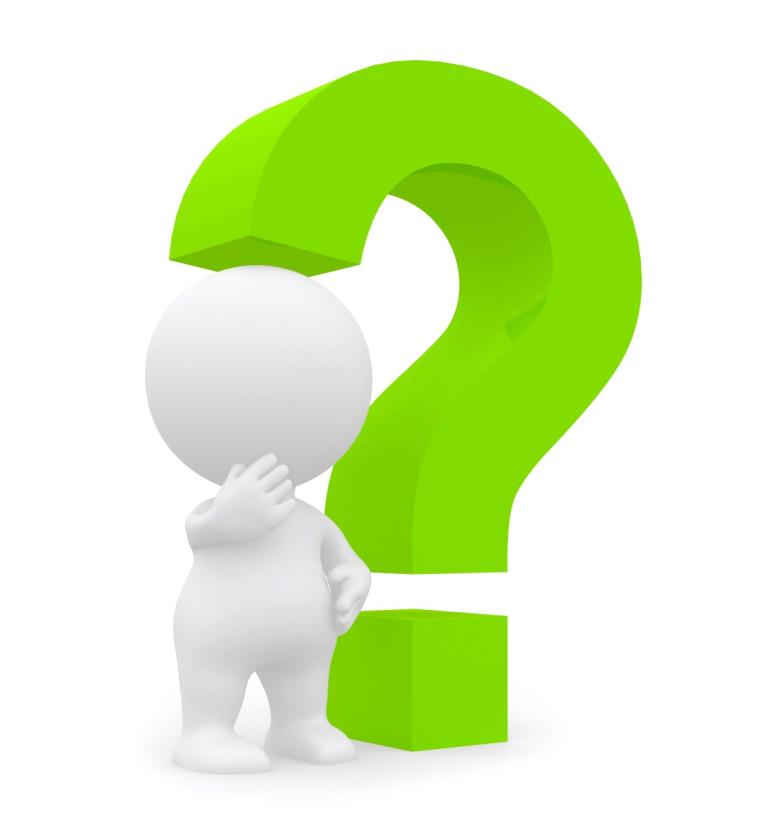 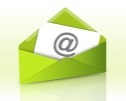 CustomerSupport@jse.co.za
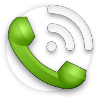 +27 11 520 7777
This presentation will be available post this session at the following link:- https://www.jse.co.za/services/itac
72
Appendices
Securities collateralEnd-of-Day (EoD) – Processing steps
Clearing Members
2. Balance margins with JSE
JSE Clear
11. Calculate net cash settlement amounts
9. Calculate remaining cash requirement
1. Calculate margins requirements
12. Generate and send settlement instructions
4. Send collateral prices and amounts
3. Calculate allowable securities collateral amount
STRATE CMS
8. Confirm pledged securities to JSE
5. Determine securities to be pledged/released
6. Send securities allegements to CSDP
CSDP
7. Validate and auto-commit allegement requests
Settlement Bank
14. Settle ZAR to/from JSE margin account
74
[Speaker Notes: Voice over indicative time CMs will have to confirm FX collateral per client at EOD – requires a level of automation]
Securities collateralIntra-day rebalancing – Processing steps
Settlement Bank
Timeframe for payments TBC
Based on availability of required cash from client
8. Process and confirm cash settlements
Clearing Members
5. Approve/reject cash call for security withdrawals
At CM level
JSE Clear
7. Generate and send net  settlement instructions
4a. Receive cash call/release requests and send to CMs
6. Process approvals/ rejections
10am
1. Generate and send latest collateral prices
9.Receive confirmation and confirm cash call
STRATE CMS
2. Batch run to:
 revalue pledged collateral and process security withdrawals
3. Send securities allegements to CSDP and cash calls/releases to JSE
10. Receive commit from CSDP and cash call confirmation from JSE and release/pledge securities
CSDP
4b. Validate and auto-commit allegement requests
All requests up to start of batch run (@10am) are considered
Client
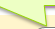 0. Withdrawal of pledged securities
0. Making additional eligible securities available for pledging
Trigged by sell or transfer of securities between accounts at Strate
[Speaker Notes: If more than one currency is held a specified order of release will be followed e.g. EUR then GBP then USD (configurable and TBD)]
CommissionsGeneral mechanics – Commission functions
Capture New Commission
Performed by:
Initiating Trading Member
Description:
The ability for trading members to capture new commission entries against recipient trading members or clients (direct or tripartite)
Cancel Commission
Reject Commission
Commission Management Functions
Performed by:
Recipient Trading Member
Description:
The ability for recipient trading members to reject incorrect or unknown commission entries that have been captured against them
Performed by:
Initiating Trading Member
Description:
The ability for initiating trading members to cancel incorrectly captured commission entries
CommissionsGeneral mechanics – Processing times
Window Period A
All commission entries captured within this period will be settled as part of the daily settlement cycle. Any commissions not captured within this period, will need to be captured the following trading day
Incorrect commissions that are not cancelled or rejected, will be settled as part of the daily settlement cycle. Commissions that were not corrected, can be corrected by capturing a new commission for the delta amount the following trading day
Post the Deal Management Period, a short window period will be allowed to finalise new commission entries and reject any incorrect\unknown commissions
Window Period B
Clearing members to receive final net commission amounts as part of the daily balancing cycle. Net commission amounts across Clearing Members to be settled on (t+1)
Capturing of new commissions, 
commission cancellations, and
 commission rejections
Final net commission amounts sent to Clearing Members; Sending of net settlement instructions on (t) and receiving settlement confirmation on (t+1)
A
B
Deal 
Mgmt
Period
CM Balancing 
& Settlement
Instructions
Market
Trading
Settlement
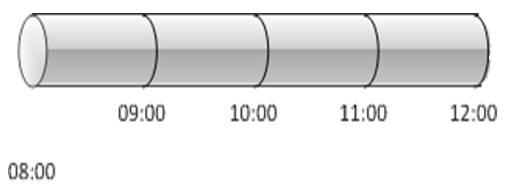 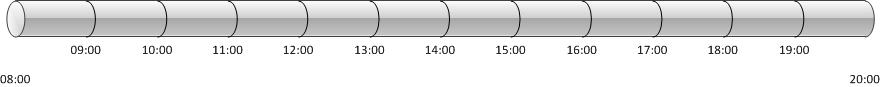 (t+1)
(t)
CommissionsGeneral mechanics – Commission downloads
Commission Downloads
In addition to the real-time commission confirmation messages received upon new, cancelled and rejected commissions, recipient and initiating trading members, as well as associated clearing members, will be able to download all their commissions data during the course of the trading day and at EOD
The commission entries will include all necessary information in order for trading members and clearing members to do reporting, reconciliations, VAT invoicing and cash collection down to client level
Commission downloads will also include canceled and  rejected commission entries 
Commission downloads will only include commission entries for the day – entries refreshed at the start of each day
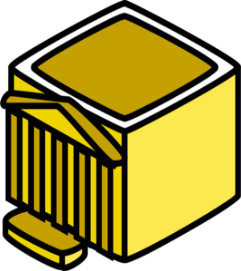 Initiating/Recipient 
Trading Member
Commission Download Request
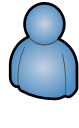 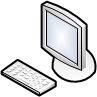 JSE
Clearing House
Commission Data
CommissionsGeneral mechanics – EoD balancing and settlement
End 0f Day (EOD) Balancing and Settlement
As part of the daily end of day process, the JSE clearing system will send the final net commission amounts to the Clearing Members
The net commission amounts will be sent as part of the second balancing step that includes the booking fees and interest on margin amounts - first balancing is for daily margin amounts 
Once the second balancing process is complete, the settlement process is kicked off and all commission amounts are rolled-up with other cash amounts and settlement instructions are sent out
Net Commission 
Amount
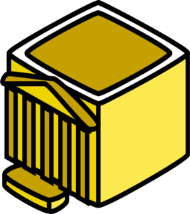 JSE
Clearing 
House
Settlement 
Instructions
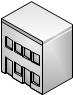 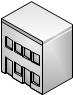 SWIFT 
Alliance Network
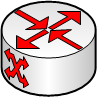 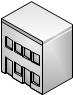 Clearing Members
CommissionsGeneral mechanics – Reporting and invoicing
Reporting
Net commission amounts will be included in the Daily Account Summary reports that are available to each Clearing Member 
Information in the Daily Account Summary report will be at the trading member level




VAT Invoicing
Trading Members (or Clearing Members on their behalf) are responsible for generating and sending VAT invoices, for relevant fees and commissions, to their clients and associated trading members
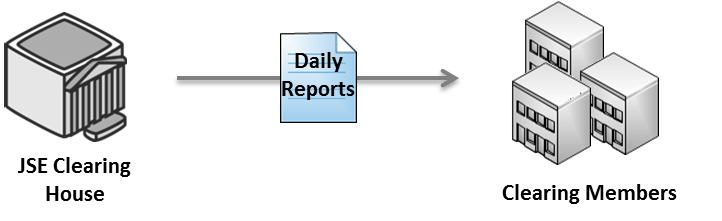 Initiating Trading 
Member
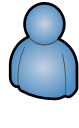 Recipient Trading 
Member
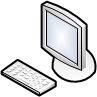 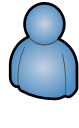 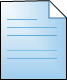 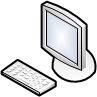 Invoice
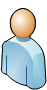 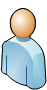 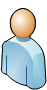 Member Clients
CommissionsProcessing of Commissions on Agency Transactions
Scenario: Allocation - Member to Direct Client, under same Clearing Member
IM, VM, Fees and Comm to be rolled up, for all flows, into a single cash amount during settlement

Collection of amounts from the Client and payment thereof to the Trading Member typically done by Clearing Member
JSE Clear
Detailed commission info provided to CMs and TMs
(IM, VM, Fees)
CM_A
(IM, VM, Fees)
TM_A
Comm = Member Commission
Fees = JSE Booking Fees
IM = Initial Margin
VM = Variation Margin
Allocation
(IM, VM, Fees)
(Comm)
Client_A
[Speaker Notes: CMs already catering for collection of comms within own TMs and clients]
CommissionsProcessing of Commissions on Agency Transactions
Scenario: Assign - Member to Member, under different Clearing Members
JSE Clear
Detailed commission info provided to CMs and TMs
Detailed commission info provided to CMs and TMs
IM, VM, Fees and Comm will be rolled up, for all flows,  into a single cash amount during settlement
(IM, Fees)
(VM)
(Comm)
(VM)
(IM, Fees)
(Comm)
CM_B
CM_A
Comm = Member Commission
Fees = JSE Booking Fees
IM = Initial Margin
VM = Variation Margin (assuming VM is being paid from TM_B to TM_A)
(IM, Fees)
(Comm)
(VM)
(Comm)
(IM, Fees)
(VM)
TM_B
TM_A
Assign
CommissionsProcessing of Commissions on Agency Transactions
Scenario: Assign - Member to Member, under same Clearing Member
In the event that the TMs clear through the same CM, there will be no flow of commission between JSE Clear and the CM due to the zero net effect when rolling up to the CM level
JSE Clear
Detailed commission info provided to CMs and TMs
(IM, Fees)
IM, VM, Fees and Comm will be rolled up, for all flows,  into a single cash amount during settlement
CM_A
Comm = Member Commission
Fees = JSE Booking Fees
IM = Initial Margin
VM = Variation Margin (assuming VM is being paid from TM_B to TM_A)
(IM, Fees)
(VM))
(VM)
(Comm)
(IM, Fees)
(Comm)
TM_B
TM_A
Assign
CommissionsProcessing of Commissions on Agency Transactions
Scenario: Tripartite Allocation - Member to Tripartite Client, under different Clearing Members
JSE Clear
Detailed commission info provided to CMs and TMs
Detailed commission info provided to CMs and TMs
(Comm)
(VM)
(IM, Fees)
(VM)
(IM, Fees)
(Comm)
IM, VM, Fees and Comm will be rolled up, for all flows,  into a single cash amount during final settlement
CM_B
CM_A
(Comm)
(IM, Fees)
(VM)
(IM, Fees)
(Comm)
(VM)
Comm = Member Commission
Fees = JSE Booking Fees
IM = Initial Margin
VM = Variation Margin (assuming VM is being paid from TM_B to TM_A)
TM_B
TM_A
Tripartite Allocation
(IM, Fees)
(Comm)
(VM)
Client_B
CommissionsProcessing of Commissions on Agency Transactions
Scenario: Tripartite Allocation - Member to Tripartite Client, under same Clearing Member
In the event that the TMs clear through the same CM, there will be no flow of commission between JSE Clear and the CM due to the zero net effect when rolling up to the CM level
JSE Clear
Detailed commission info provided to CMs and TMs
Detailed commission info provided to CMs and TMs
(IM, Fees)
IM, VM, Fees and Comm will be rolled up, for all flows,  into a single cash amount during final settlement
CM_A
(Comm)
(IM, Fees)
(VM)
(IM, Fees)
(Comm)
(VM)
Comm = Member Commission
Fees = JSE Booking Fees
IM = Initial Margin
VM = Variation Margin (assuming VM is being paid from TM_B to TM_A)
TM_B
TM_A
Tripartite Allocation
(IM, Fees)
(Comm)
(VM)
Client_B
CommissionsFront-End Capabilities
To fully utilise the JSE commission service, Clearing Member and Trading Member front-ends will need to have capabilities for managing commissions; these may include:
Clearing Member Front-Ends
Ability to receive and monitor real-time commission confirmation messages across trading members and clients
Ability to aggregate commission amounts for each trading member and determine their net commission amount to be settled
Ability to receive and reconcile net commission amounts (payable/receivable) from the JSE and perform necessary VAT invoicing and cash collection where applicable
Trading Member Front-Ends
Ability to automatically calculate and send new commission entries to the JSE, based on member defined commission structures (this can either be done in bulk at EOD or real-time as trades are booked and deal managed)
Ability to cancel and reject incorrect commission entries
Ability to actively monitor and alert (where and when applicable) the validity of all new commissions booked against the trading member or trading member’s clients
Perform necessary detailed commissions reporting and reconciliations at end of day
Ability to generate and send necessary VAT invoices to trading members and clients
Clearing EOD ProcessesPreventative measures
ITaC introduces several improvements and new measures to reduce the possibility of exception scenarios – these are listed below with new/improved measures in bold
Clearing EOD ProcessesPreventative measures (cont.)
Clearing EOD ProcessesPreventative measures (cont.)
Clearing EOD ProcessesProcesses in the event of exception scenarios
While the enhanced preventative measures are expected to significantly reduce the occurrence of exceptions, processes need to be in place to handle any exceptions that do occur

The following sections describe the resolution approach and processes in the following exception scenarios, relating to the following issues: Incorrect MTM price, IM input or contract size
Clearing EOD ProcessesProcesses in the event of exception scenarios
The approach to correct margins and settlements depends on the specific exception scenario being addressed; one of three approaches will be followed
The approach to managing securities collateral in the case of exceptions is as follows
If issues are resolved before a pre-determined cut-off time*, the collateral process will be run or rerun as applicable 
If issues are not resolved by specified cut-off time, the latest available collateral statement will be used

*The predetermined cut-off time (cut-off) is dependent on finalisation of SLAs of the various participants involved in the EOD collateral process (JSE, Clearing Members, Strate, CSDPs)
Clearing EOD ProcessesProcesses in the event of exception scenarios
Scenario A:  EOD delayed on T
Clearing EOD ProcessesProcesses in the event of exception scenarios
Scenario B:  Issue identified post EOD on evening of T
[Speaker Notes: Fees
In the event the rerunning of EOD  to address incorrect margins has a material impact on fees, the billing batch will be rerun.  If fee impacts are not material fees will be adjusted the next business day.]
Clearing EOD ProcessesProcesses in the event of exception scenarios
Scenario B:  Issue identified post EOD on evening of T
[Speaker Notes: Fees
In the event the rerunning of EOD  to address incorrect margins has a material impact on fees, the billing batch will be rerun.  If fee impacts are not material fees will be adjusted the next business day.]
Clearing EOD ProcessesProcesses in the event of exception scenarios
Scenario B:  Issue identified post EOD on evening of T (cont.)
Clearing EOD ProcessesProcesses in the event of exception scenarios
Scenario B:  Issue identified post EOD on evening of T (cont.)
Clearing EOD ProcessesProcesses in the event of exception scenarios
Scenario C:  Issues identified on the following day (T+1)

The proposed approach for issues identified on T+1, while not a full EOD rerun in RTC, aims to achieve essentially the same outcomes specifically with regards to addressing the key adverse impacts of such incidents
Incorrect settlements with associated funding costs
Incorrect client reporting
Clearing EOD ProcessesProcesses in the event of exception scenarios
Scenario C:  Issues identified on the following day (T+1) (cont.)
Clearing EOD ProcessesProcesses in the event of exception scenarios
Scenario C:  Issues identified on the following day (T+1)
The table below summarises the activities involved and the addressing of adverse impacts in the event of issues being identified on T+1, comparing the proposed ‘6-step’ ITaC approach to the full EOD rerun in the current environment:
Relevant reports and/or other supporting documentation will be provided to clients to address audit requirements
Clearing EOD ProcessesProcesses in the event of exception scenarios
Scenario C:  Issues identified on the following day (T+1)
Clearing EOD ProcessesProcesses in the event of exception scenarios
Scenario D:  EOD on T not completed due to JSE and CM not balancing 

In the event the JSE and one or more Clearing Members are not able to balance at EOD on T and the issue cannot be resolved that evening, the issue will need to be resolved the next day
Clearing EOD Processes Processes in the event of exception scenarios
Processes for other exception scenarios required to be resolved are:

Scenario E: Trade captured at incorrect price resulting in a significant VM discrepancy
Settlement instructions will be adjusted by the value of the VM discrepancy at the time of resolution.
Members to close out the position at the incorrect price and book trades at the correct price on T+1
Settlement instructions will again be adjusted by the reverse value of the VM discrepancy in the EOD on T+1

Scenario F: Incorrect Dividend
If incorrect dividend payments are identified, these will be calculated outside RTC and settlement instructions corrected
 
Scenario G: Booking Fees not reconciled
If fees are not reconciled during EOD, adjustments will be done the next day if the discrepancy is found in the JSE’s calculations
 
Scenario H: Incorrect Commissions 
Materially incorrect commissions can be cancelled before the settlement instructions are generated at EOD by the JSE on behalf of the trading member 
Correct commission to be re-booked by the trading member the next business day
Clearing EOD ProcessesProcesses in the event of exception scenarios
Scenario I: Incorrect interest on cash collateral due to incorrect interest rate 
Incorrect Interest on cash collateral will be corrected on RTC if the issue is picked up before or at EOD on the last business day of the month when the interest on cash collateral is added to the settlement instruction
If the issue is picked up after the settlement instruction is generated at EOD on the last business day of the month, the interest will be adjusted outside RTC
 
Scenario J: Incorrect net settlement amounts for markets on Nuclears platform
If incorrect external payments from Nuclears for the IRD and CDM are received by RTC for netting with EDM and FXD settlements, the discrepancy will be corrected with an off-setting settlement instruction
If there are any delays in finalising the net payments of the IRD or CDM markets, RTC will continue to generate the settlement instructions without the outstanding net payments from the other markets. 
A manual settlement instruction for the outstanding markets will be generated once the net payment is finalised.
 
Scenario K: Incorrect Corporate Actions
Incorrectly processed corporate actions will be corrected in open state on T+1 by processing a correcting corporate action (after halting trading in affected contracts, if market is open)

Important to highlight for client solutions: To facilitate this solution deals resulting from corporate actions will be published in open state on EMAPI
 
Scenario L: Incorrect Transfers
Incorrect member and client transfers will be corrected at EOD on T+1
Clearing EOD ProcessesSummary of exception resolution processes
Summary of resolutions for exception scenarios A-D*
*Scenarios A-D relate to the following issues: Incorrect MTM price, IM input or contract size
Clearing EOD ProcessesSummary of exception resolution processes (cont.)
Summary of resolutions for exception scenarios E-L
Clearing EOD ProcessesSummary of exception resolution processes (cont.)
Summary of collateral process in exception scenarios if the predetermined cut-off time is missed
Exception resolution processes will be documented 
and tested in Mandatory Clearing Member Testing